WARNA SUARA
Universitas Esa Unggul 2017
SOFTWARE / APPLICATIONS
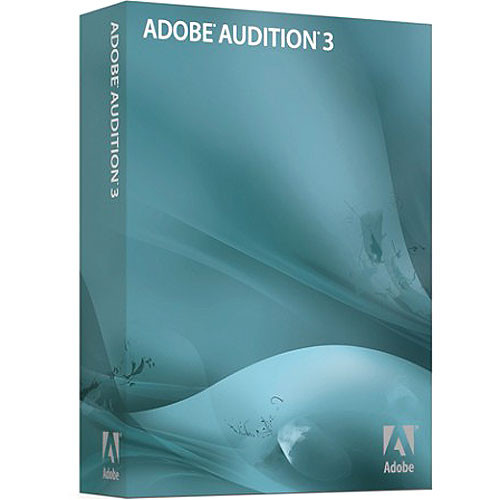 Nuendo
Cubase
Studio one pro
FL studio
Adobe audition
Nexus
Cakewalk
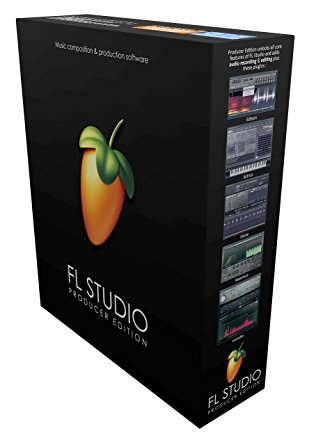 TAHAPAN PRODUKSI
Arranging 
Recording
Editing
Mixing
Mastering
Metronom
Adalah sebuah alat yang digunakan dalam bermain musik, agar tempo/ketukan stabil dan konstan.

BPM (Beat Per Minute)
Adalah jumlah ketukan teratur dalam sebuah musik dalam satu menit. Basicnya 4/4 beat.
Beat PER MINUTES, based on genre
Reggae 		70–82
Hip-hop 		89–105
Acid Jazz 	110-116
Disco 		124-133
House 		119–128
Progressive 	130–135
Tribal 		130 -135
Trance 		135–140
Techno 		140 and up
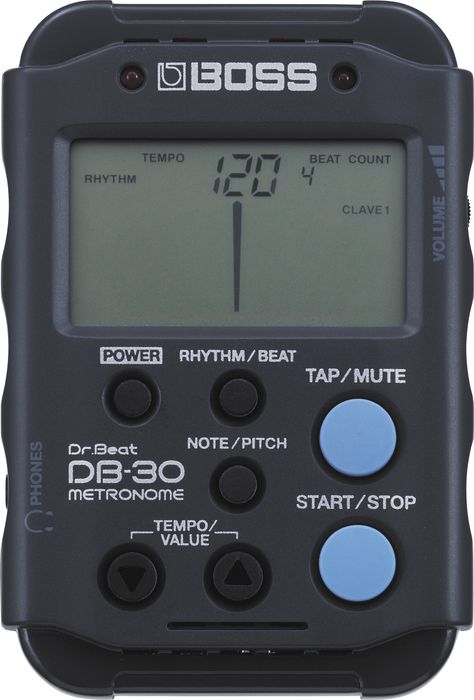 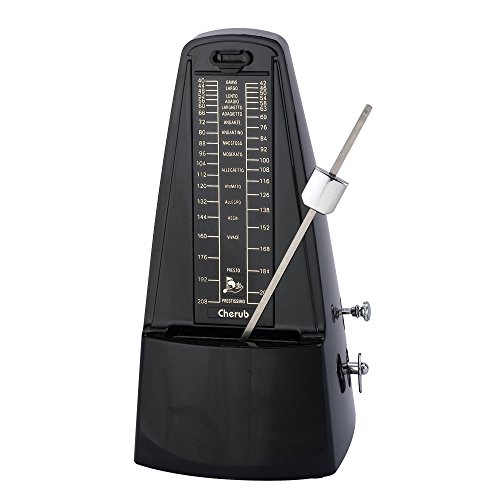